МБОУ «Жарынская средняя школа»
КВЕСТ-ИГРА ДЛЯ ДЕТЕЙ
СКАЗОЧНОЕ ПУТЕШЕСТВИЕ НА АГРОФЕРМУ
Подготовил ученик 9 класса Сосков Дмитрий
«Тот, кто с детства знает, что труд есть закон жизни, кто смолодупонял, что хлеб добывается только в поте лица, тот способен к подвигу, потому что в нужный день и час у него найдётся воля его выполнить и силы для этого» (Жюль Верн)
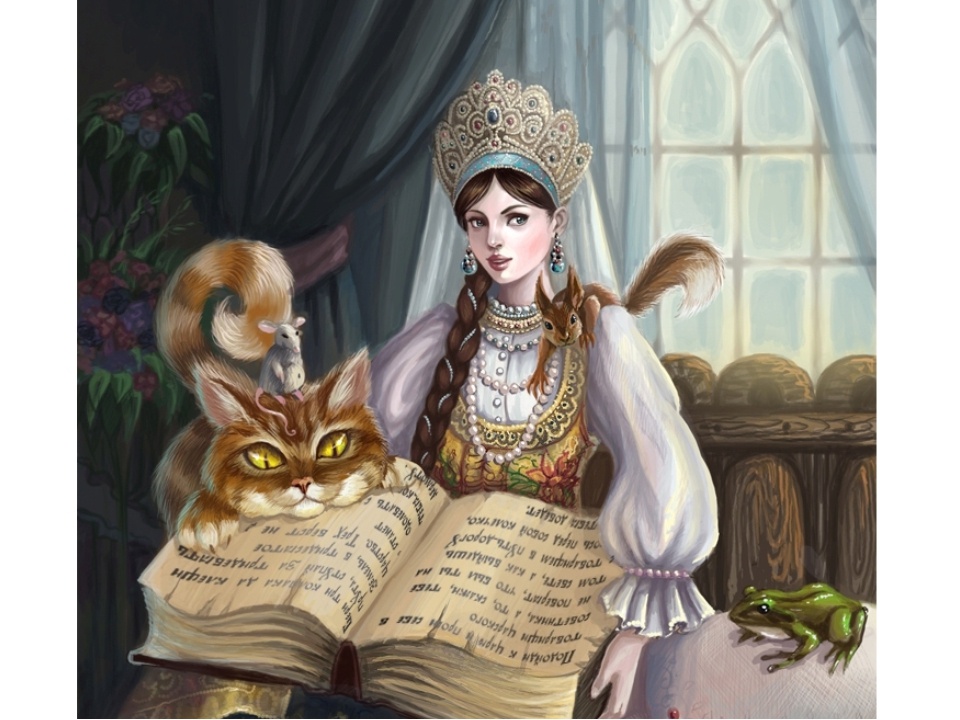 Встречают гостей хозяйка Агрофермы Василиса Премудрая и Кот учёный.
Она рассказывает о предстоящем путешествии. Ребят будет сопровождать на станции Кот учёный. На каждой станции будет их ждать сказочный герой- экскурсовод с заданиями, рассказом о своей части агрофермы. На каждой станции дети получают букву. На последней станции из букв составляется слово. Предмет, который обозначает слово будет подарком для ребят в конце игры.
1. Что влияет на количество и качество урожая? 
2. Назовите:
-  3 растения, которые выращивают для получения зерна
5 овощных культур например
- травы, которые сеют для сушки сена для животных
3. Что обозначает выражение «озимые посевы»? (Сеют осенью, под зиму)
4. Как вы считаете, агроному нужен транспорт? Почему?
( Копатыч рассказывает о выращивании кормов для животных агрофермы). Ребятам выдаётся буква Т.
Станция 1 «Кормовая»
Станция 2 «Пастушья»
1. Корова – это жвачное животное?3. Что является кормом для коровы?4. Как называется дом, где обитает корова?5. Какой продукт вырабатывает корова?6. Как называются детеныши коровы?7. Пьют ли телята мамино молоко?8. Сколько литров молока в день в среднем дает корова?9. Что изготавливают из молока?10. Каков в среднем вес коровы?11. Много ли воды пьет корова?12. Что такое стадо?
Шарик рассказывает и показывает о том, как и где пасутся коровы. Выдаёт детям букву Р.
Станция 3 «Автосервис»
Для уборки урожая
На поля я выезжаю 
И за несколько машин 
Там работаю один.

Ходит в поле коровушка —
 Сажённый язычок, 
Режет травушку коровушка
 Под самый корешок.

Богатырь идет железный 
Но работник он полезный 
Тащит плуги за собой 
Разговор ведет весной.
Винтик и Шпунтик показывают технику агрофермы, ребята могут посидеть внутри, рассмотреть всё.
Выдают букву й.
Станция 4 «Доярка»
Золушка рассказывает ребятам как доить корову. Показывает и желающие пробуют сами. Получают букву У.
Станция 5 «Ветеринарная»
Если ветеринарный врач вовремя не сделает профилактические прививки животным, то ... 
Если ветеринар не будет следить за качеством продуктов питания, которые дают животные, то ... 
Если ветеринар неправильно осматривает животного, то ... 
Если ветеринар неправильно определит заболевание животного (поставит диагноз), то ... 
Если ветеринар не будет давать животным витаминов, то ... 
Если ветеринар не будет любить животных, то ...
Доктор Айболит рассказывает о лечении животных на ферме и  выдаёт детям букву Г
Станция 6 «Вкусняшкино»
1. Назовите животных, которые умеют производить молоко2. Продолжите фразу: «Малыш появляется на свет. Самая первая пища новорожденного это…»3. Как вы считаете, молоко – это полезный продукт?4. Что такое «парное молоко»?
5. Какие вы знаете продукты, изготовленные на основе молока?6. Какой холодный и сладкий продукт, который очень любят дети, делают из молока?7. Какие разновидности молока вы знаете?
Ребята дегустируют молоко и молочные продукты, которые производятся на ферме. Кот Матроскин знакомит с производством. Выдаёт детям букву О.
Станция 7 «Подарочная»
В конце путешествия детей встречает Василиса Премудрая. Они составляют слово «йогурт». Подводят итоги путешествия. Пишут отзывы об Агроферме. Всем ребятам дарят молочные продукты от Агрофермы.